Mercredi 24 juin 2020
Numération
Repérer un rang ou une position dans une suite ordonnée
Première situation
Assemblage de 24 cubes
Assemblage de 24 cubes
Deuxième situation
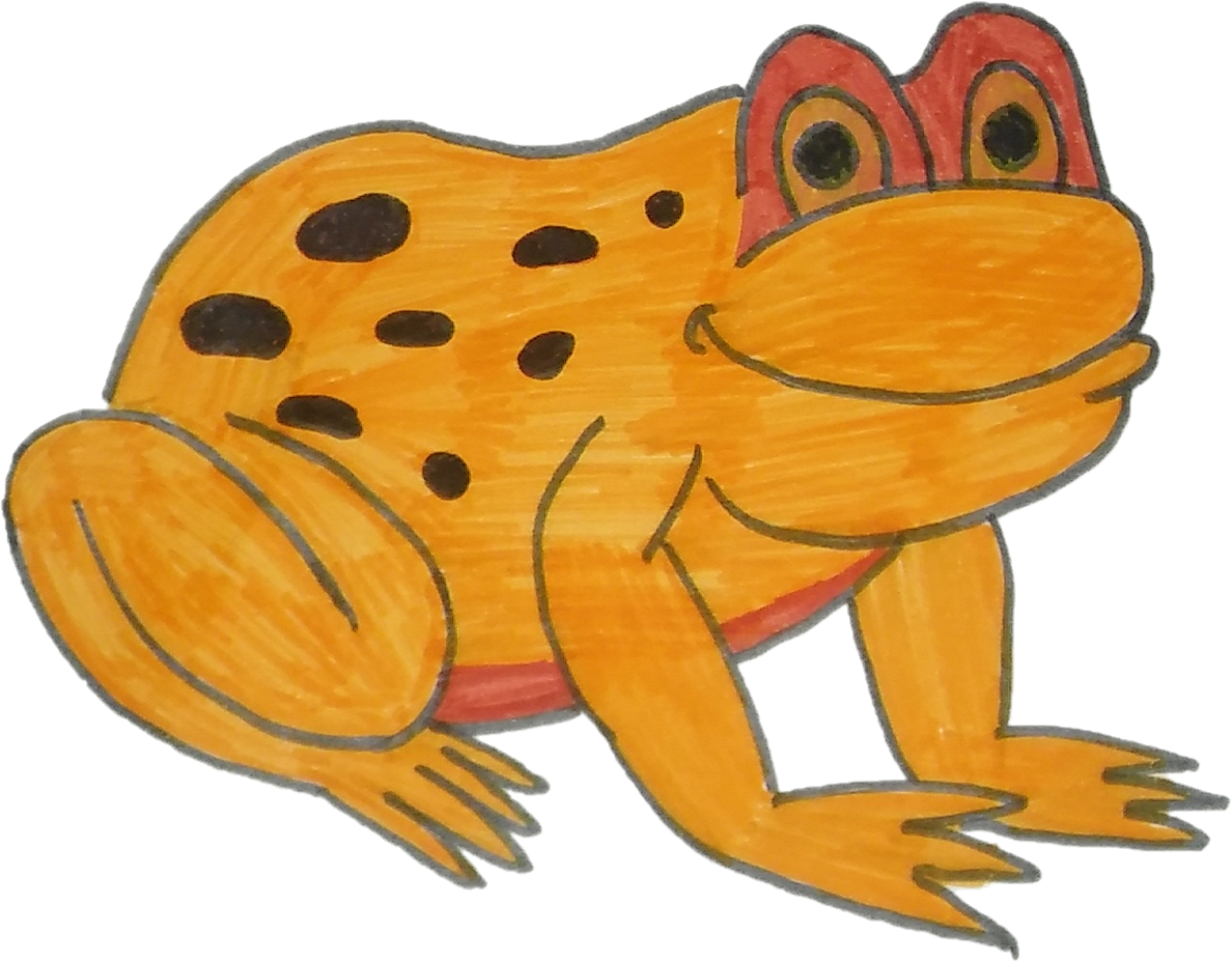 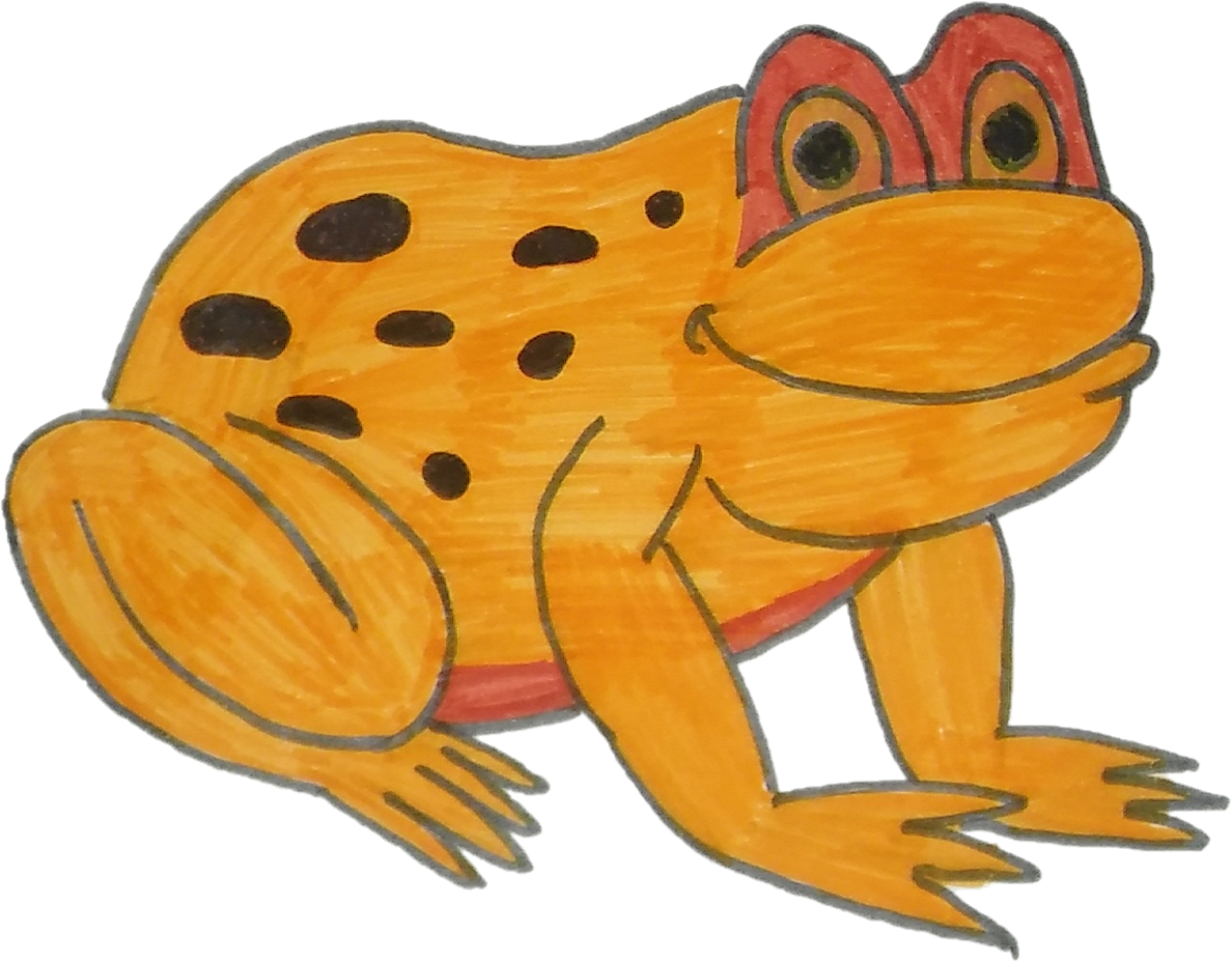 3
5
Sur quelle pierre arrive la grenouille jaune ?
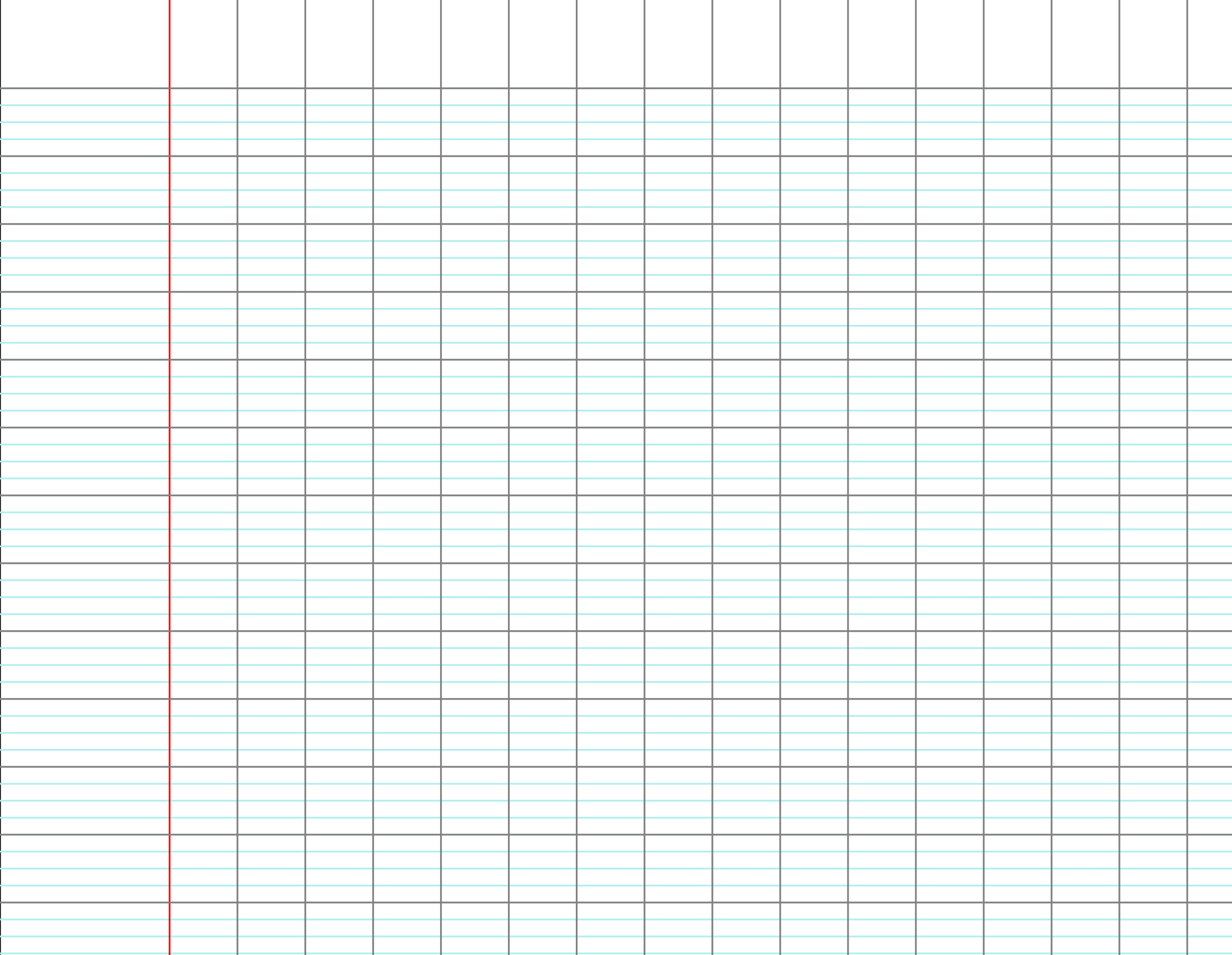 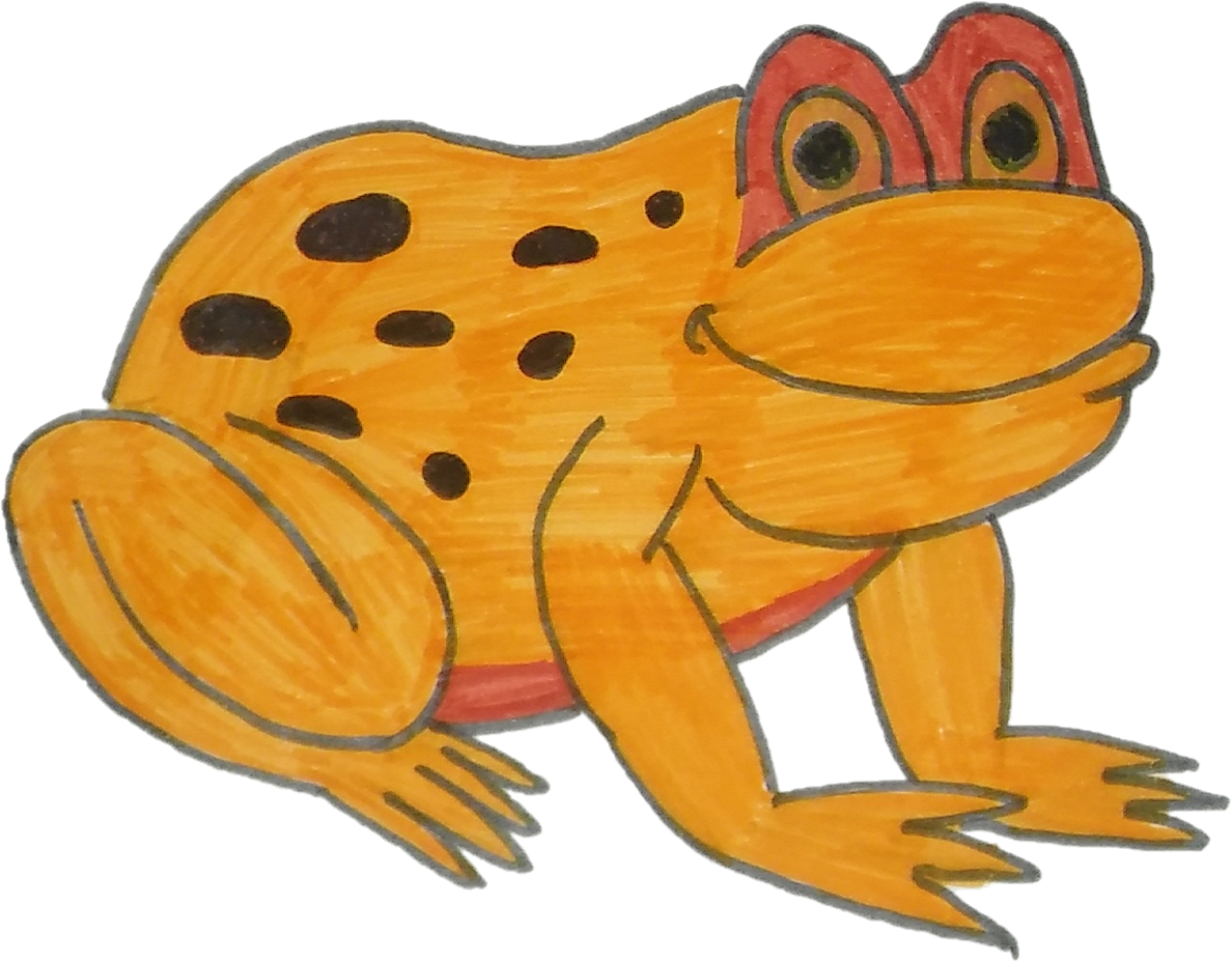 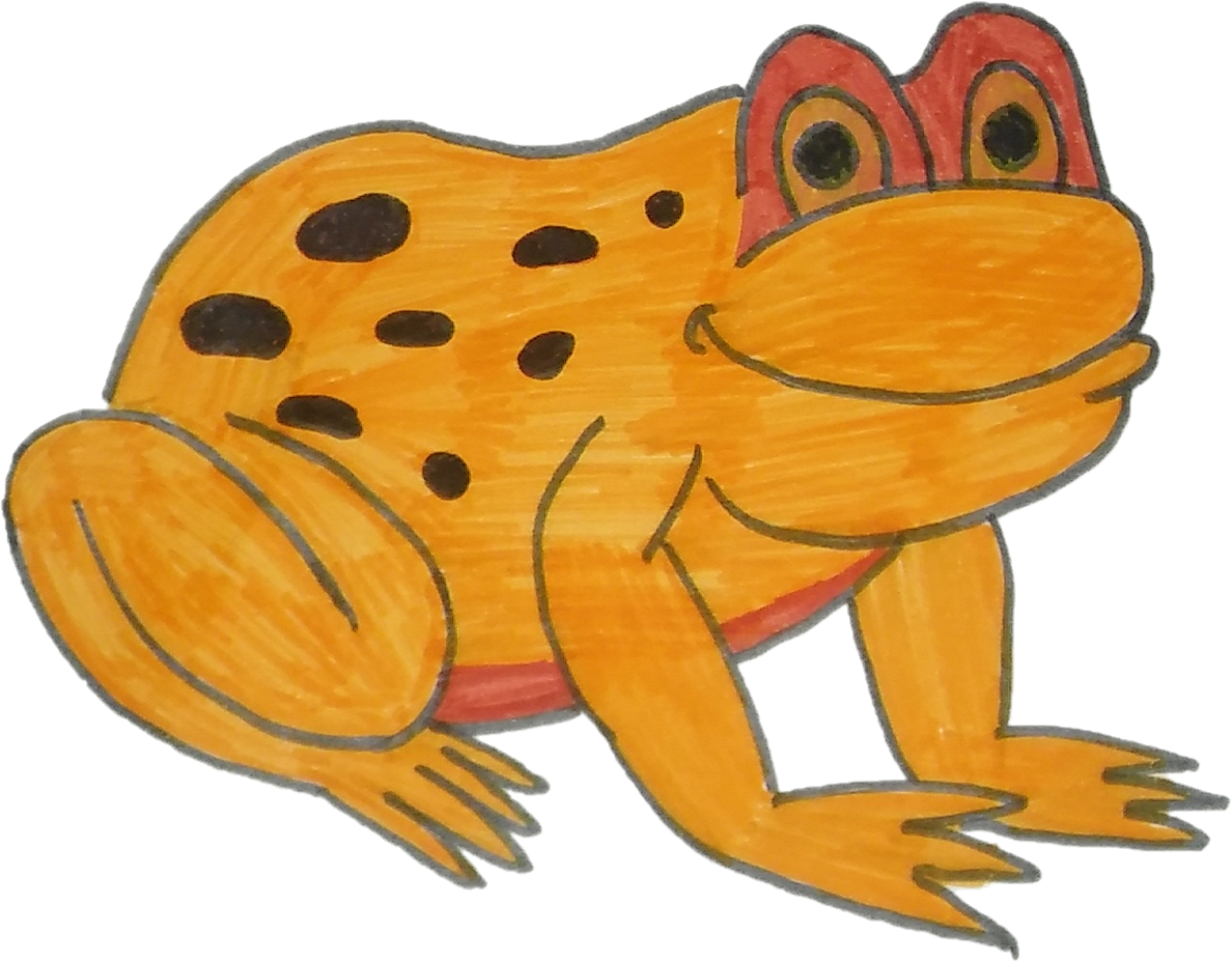 4
8
Sur quelle pierre arrive la grenouille jaune ?
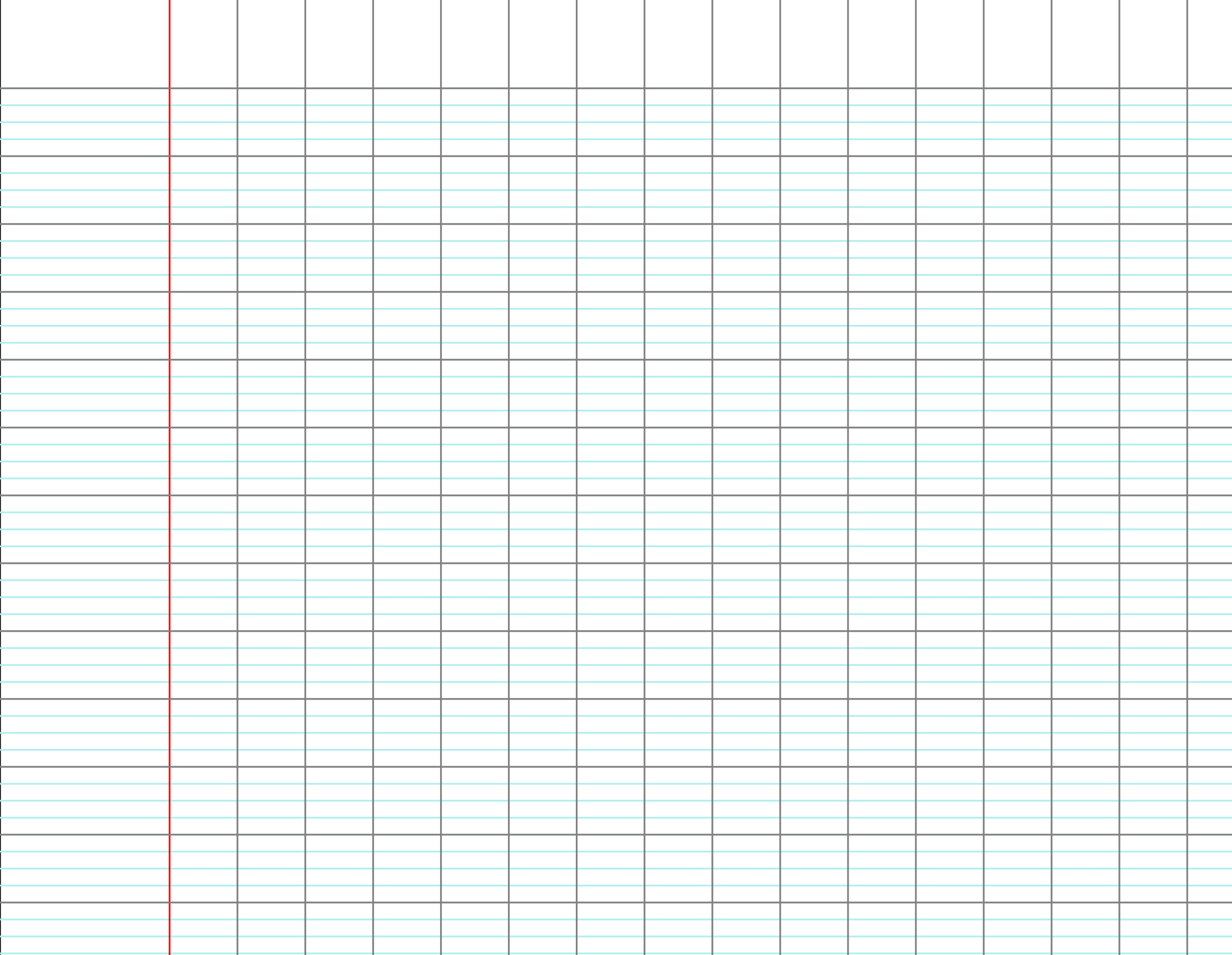 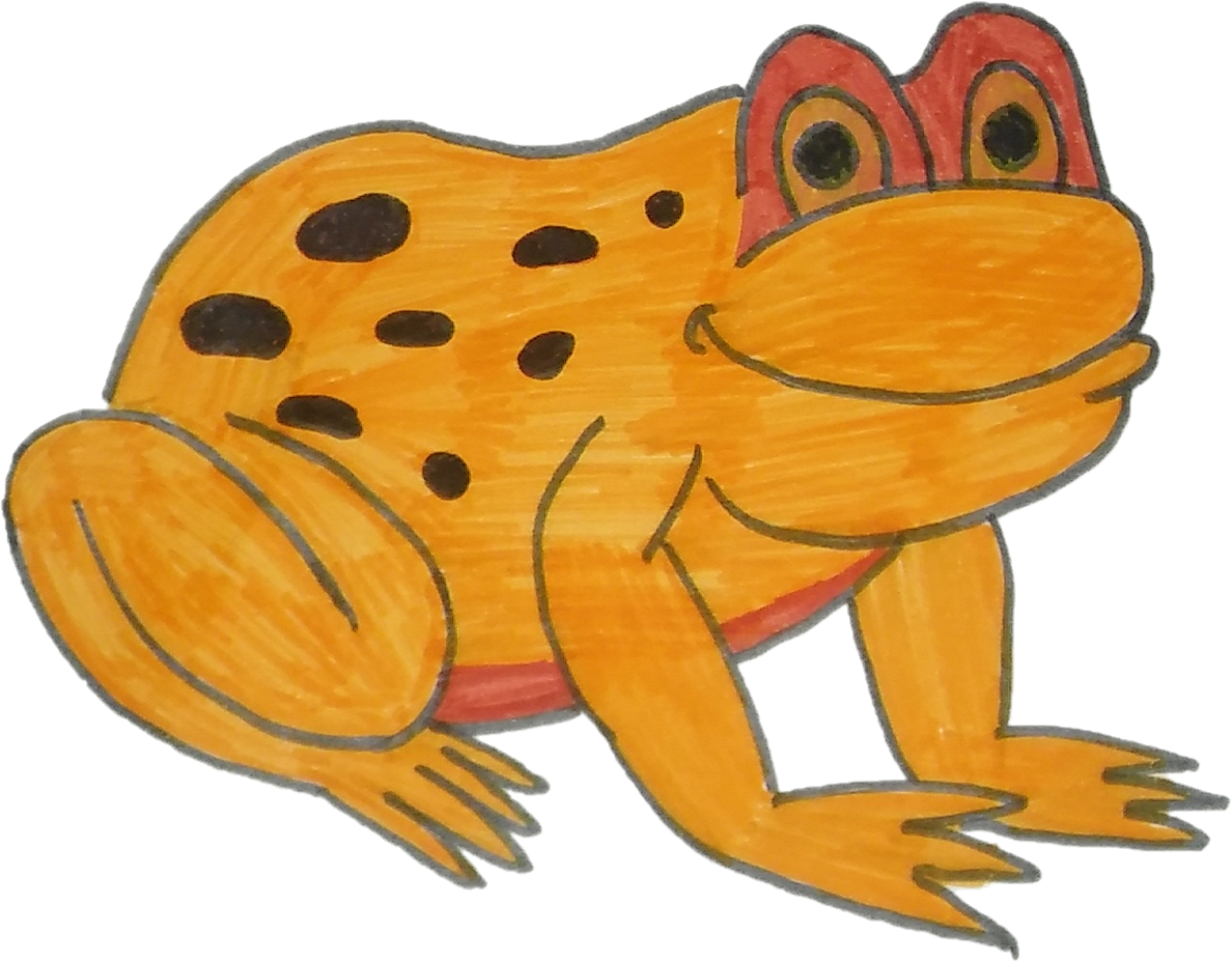 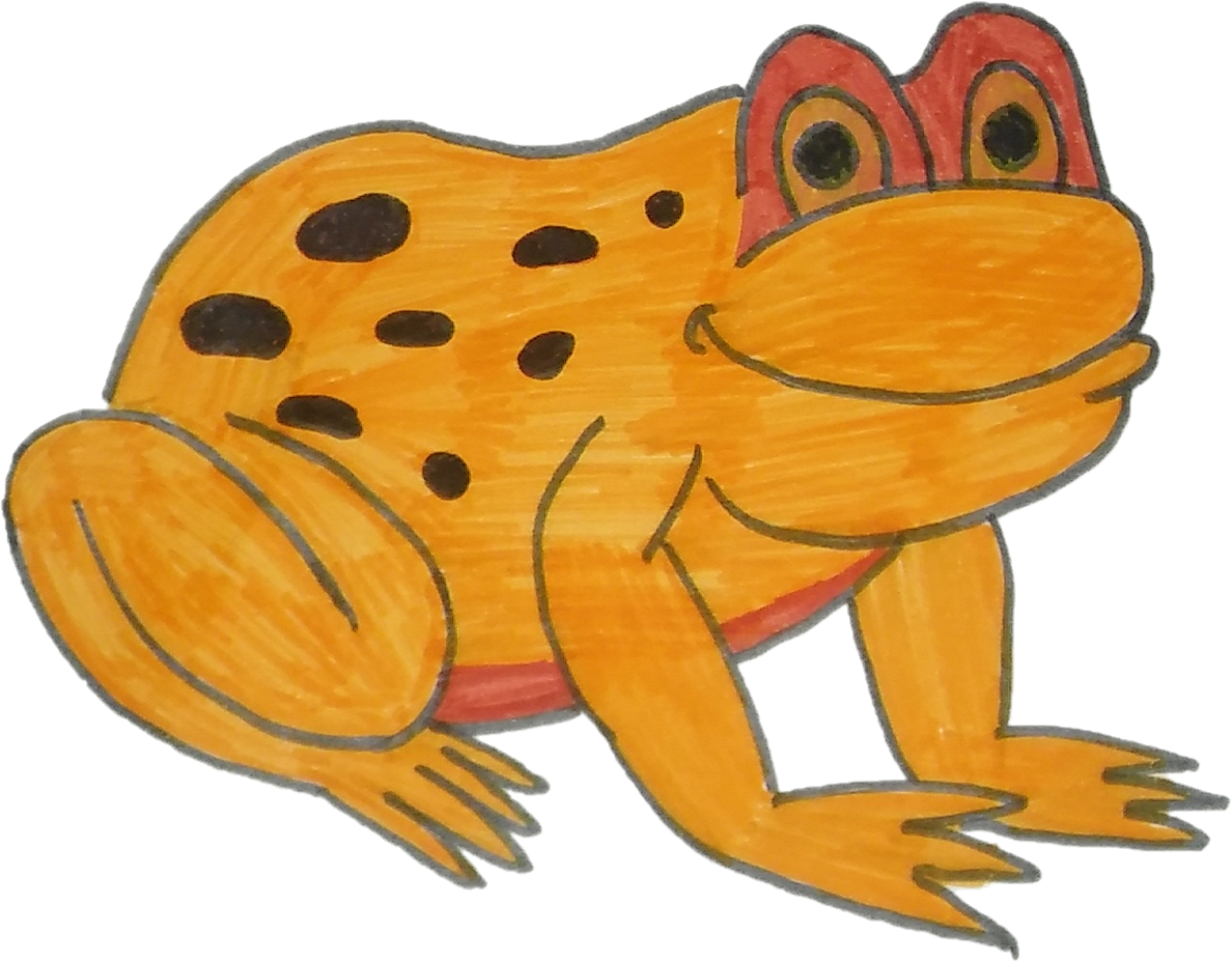 2
4
5
Sur quelle pierre arrive la grenouille jaune ?
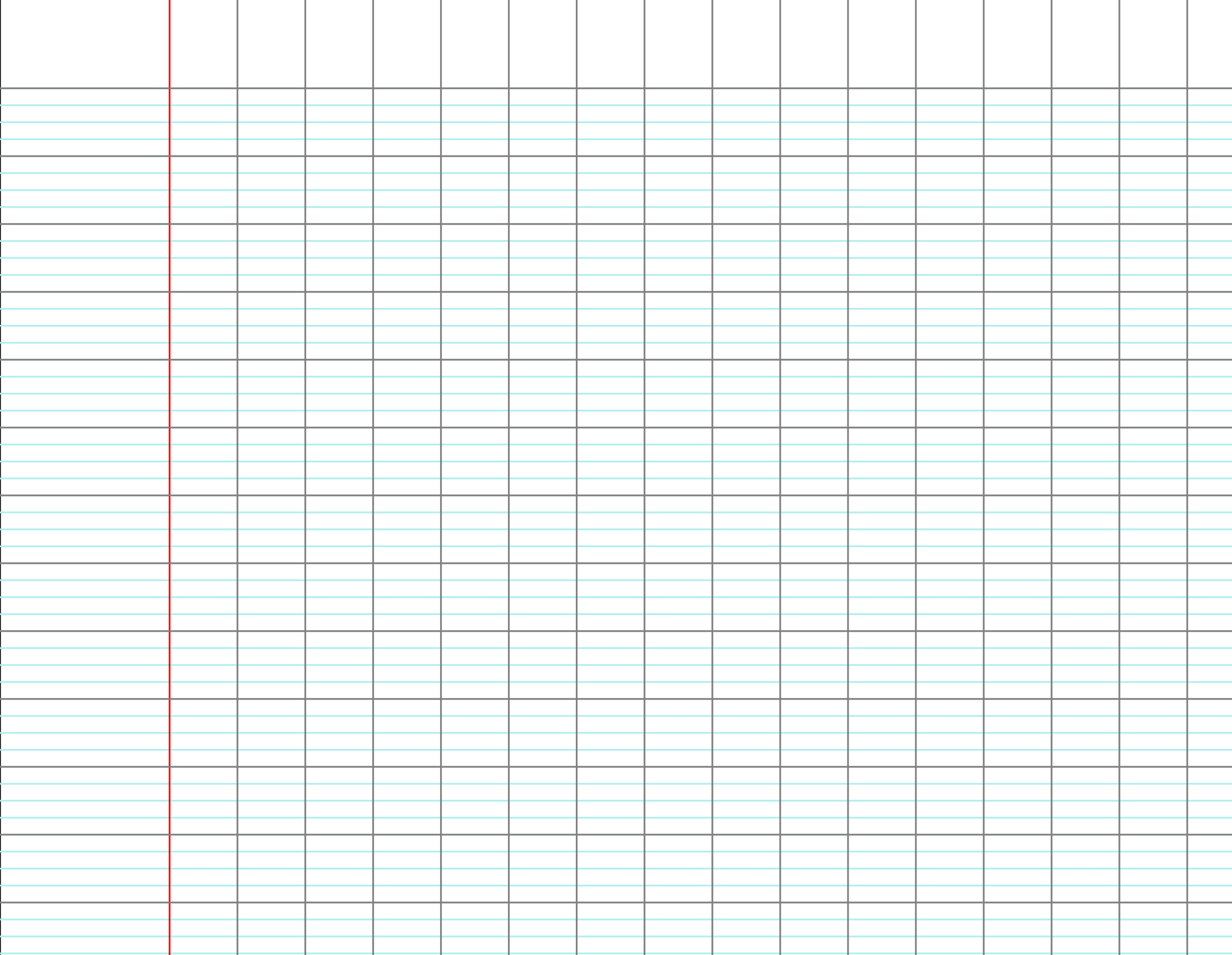 Numération
Révision : les droites numériques
La droite numérique graduée
10
4
2
6
9
57
58
65
54
100
90
91
87
96
[Speaker Notes: Franchissement du 70]
Problèmes
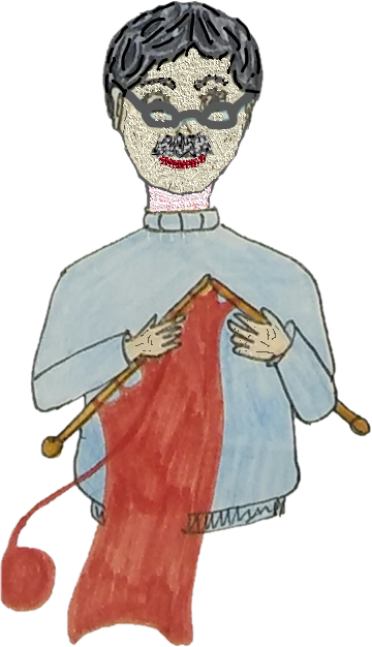 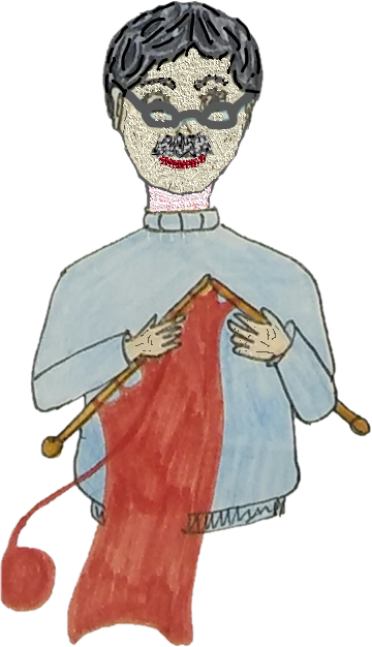 Problème d’hier
Ton papi te tricote une écharpe pour l’hiver. Ce matin, l’écharpe mesurait 24 cm. Aujourd’hui, il a tricoté 28 cm. Il voudrait que l’écharpe mesure 77 cm demain soir.
Quelle longueur doit-il tricoter demain ?
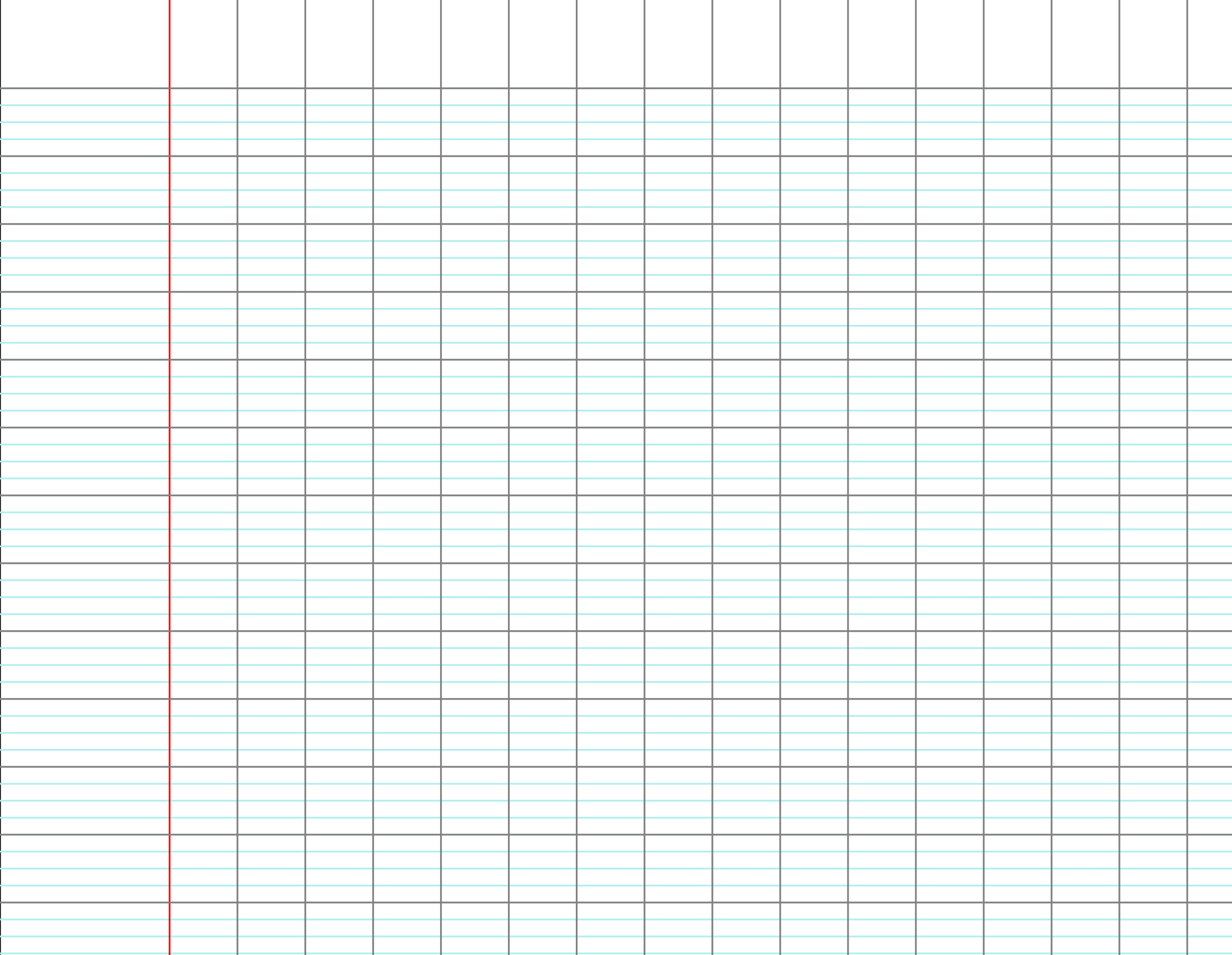 Ce matin
Demain
Aujourd’hui
24 + 28 = 52
77 cm
77 - 52 = 25
?
24 cm
28 cm
Demain, il doit tricoter 25 cm.
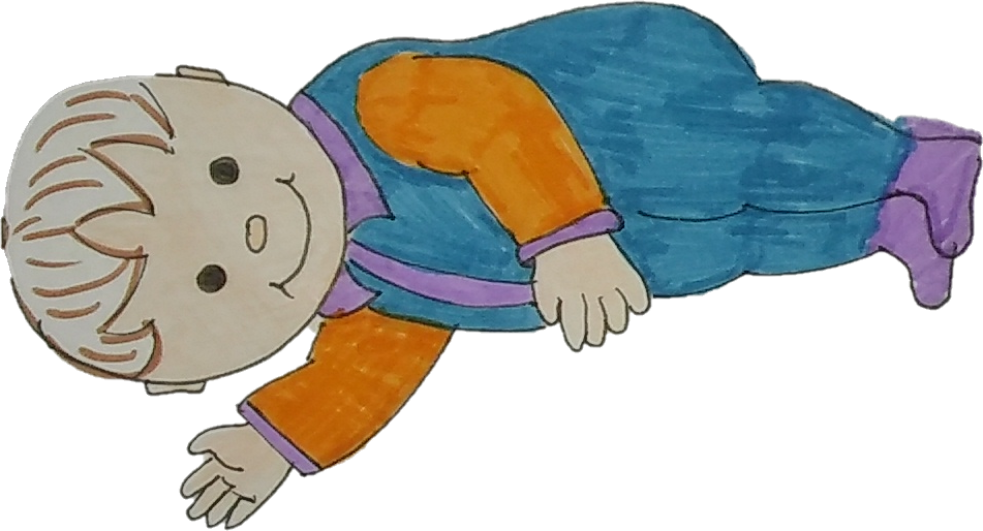 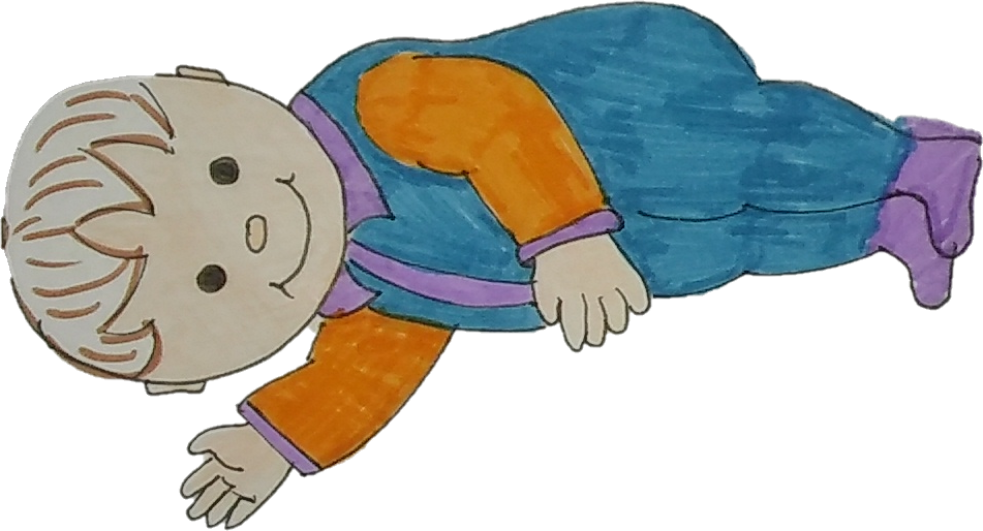 Première situation
Depuis que Chloé est née, son papa la mesure chaque mois. À sa naissance, Chloé mesurait 47 cm. À un mois, elle mesurait 53 cm. 
De combien Chloé a-t-elle grandi en un mois ?
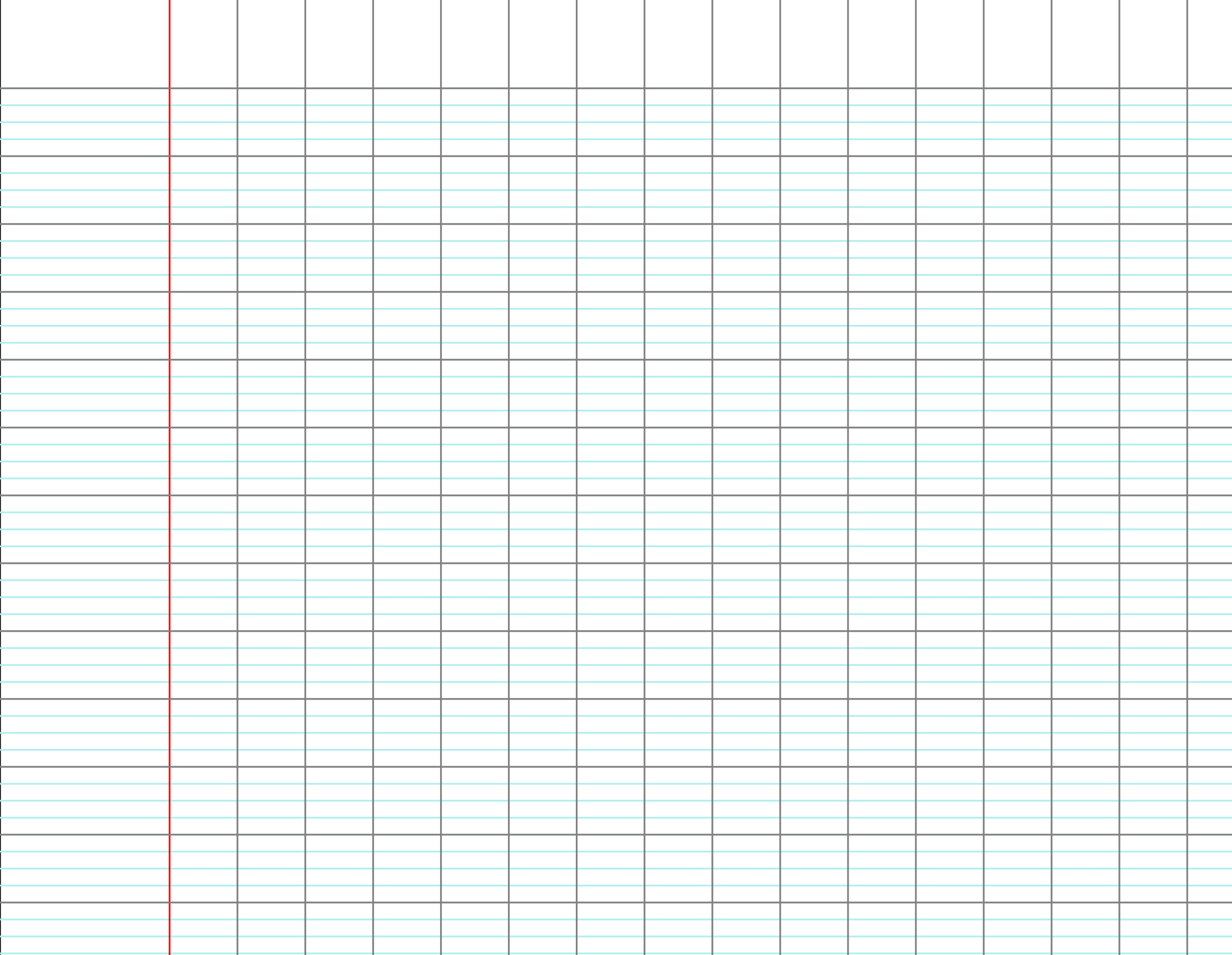 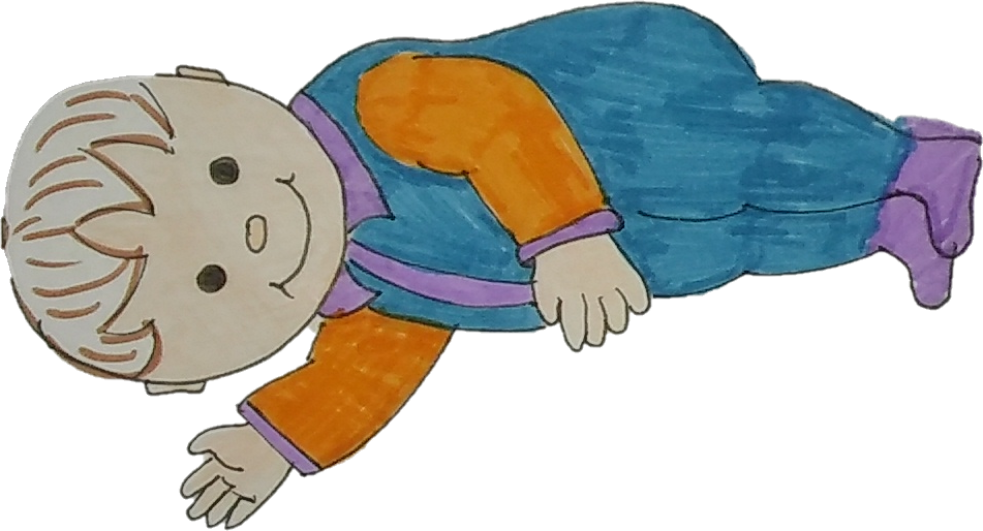 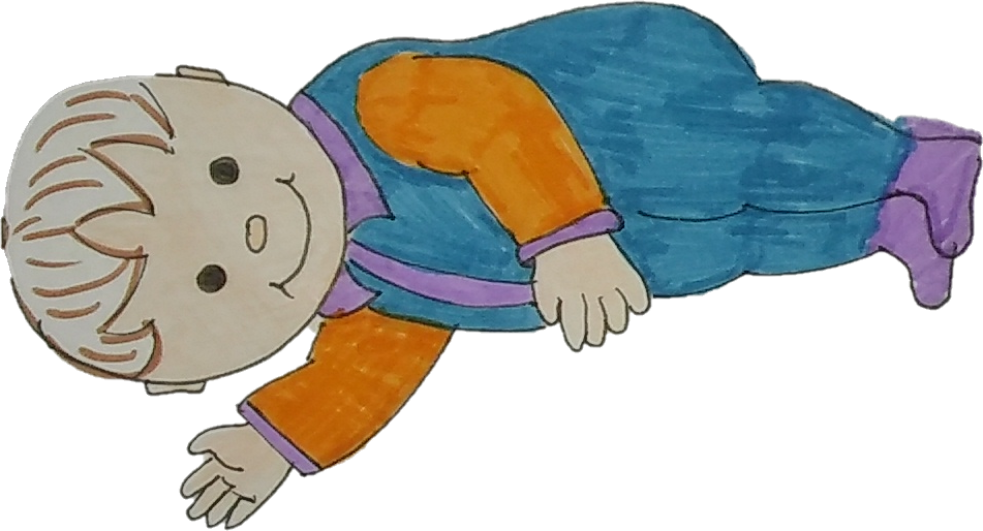 Deuxième situation
Depuis que Chloé est née, son papa la mesure chaque mois. À sa naissance, Chloé mesurait 47 cm. À deux mois, elle avait grandi de 11 cm depuis sa naissance. 
Quelle est sa taille à deux mois ?
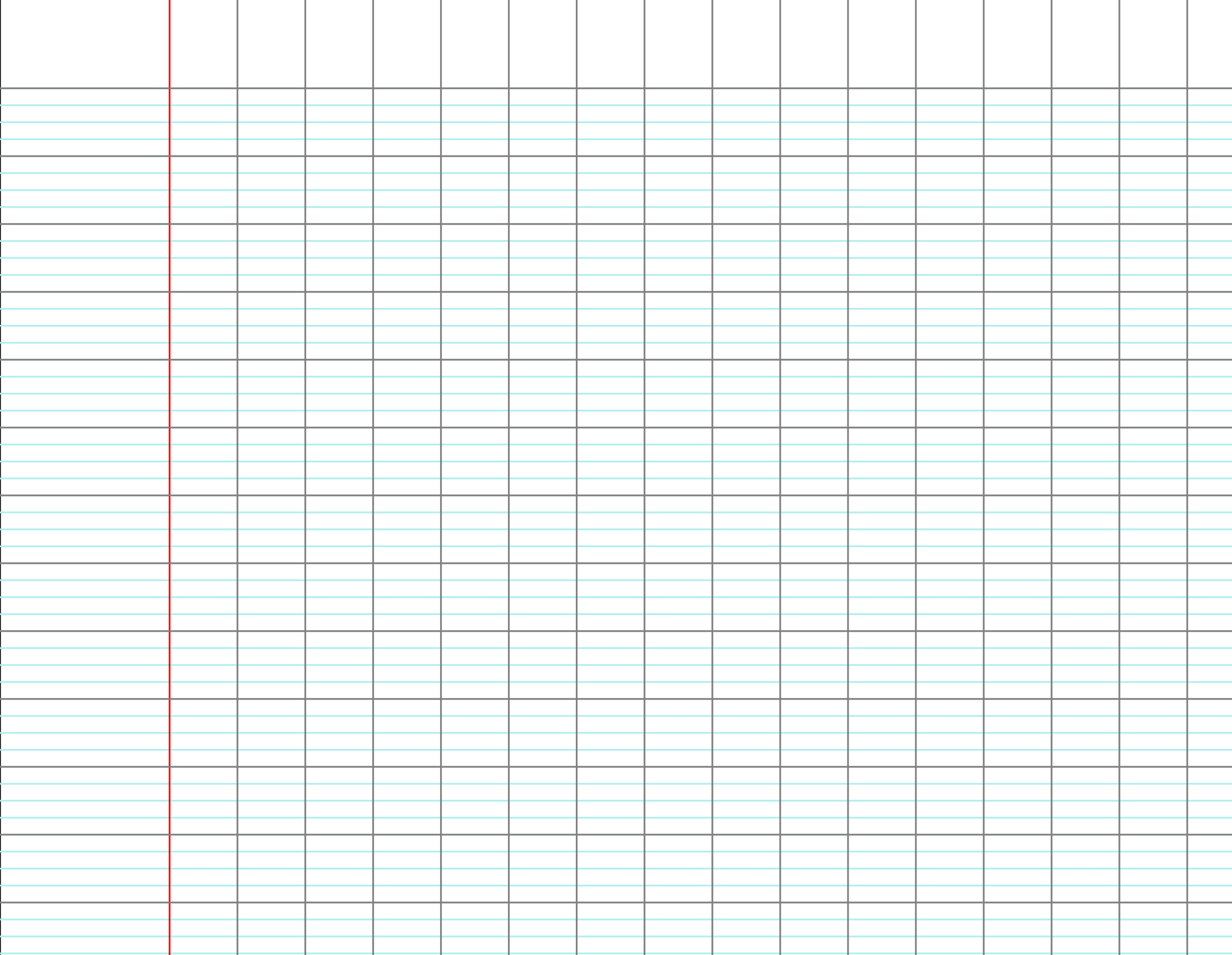 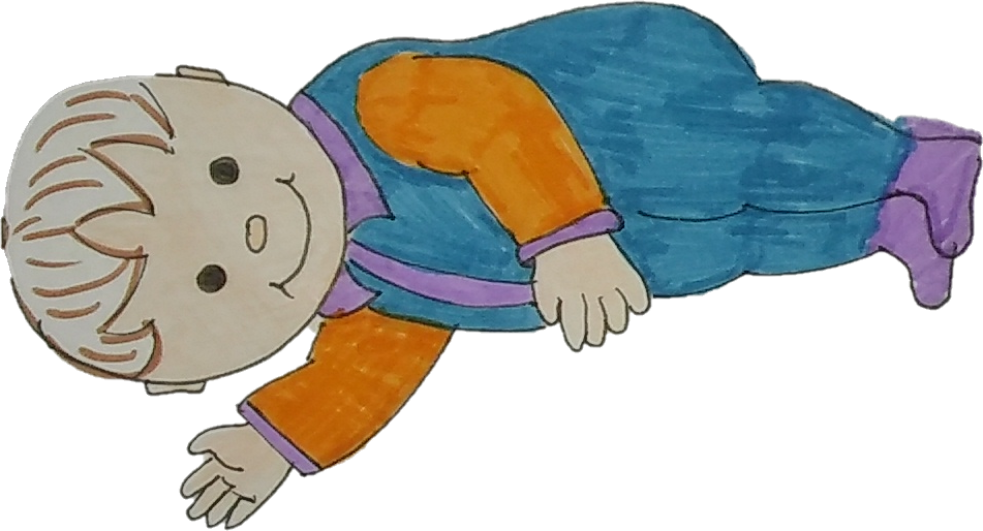 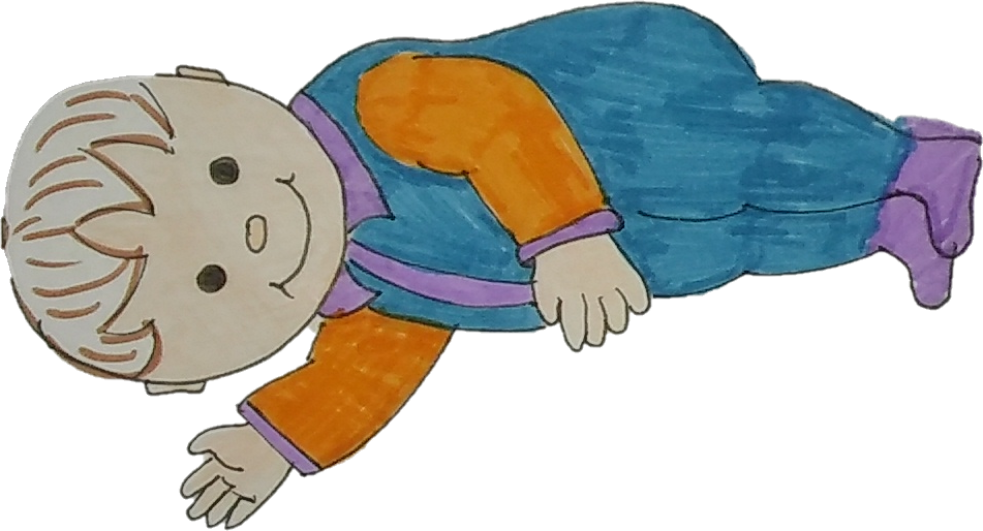 Troisième situation
Depuis que Chloé est née, son papa la mesure chaque mois. À sa naissance Chloé mesurait 47 cm. À trois mois, elle avait pris 17 cm depuis sa naissance. Entre trois et six mois, elle a encore grandi de 19 cm. 
Quelle est la taille de Chloé à six mois ?
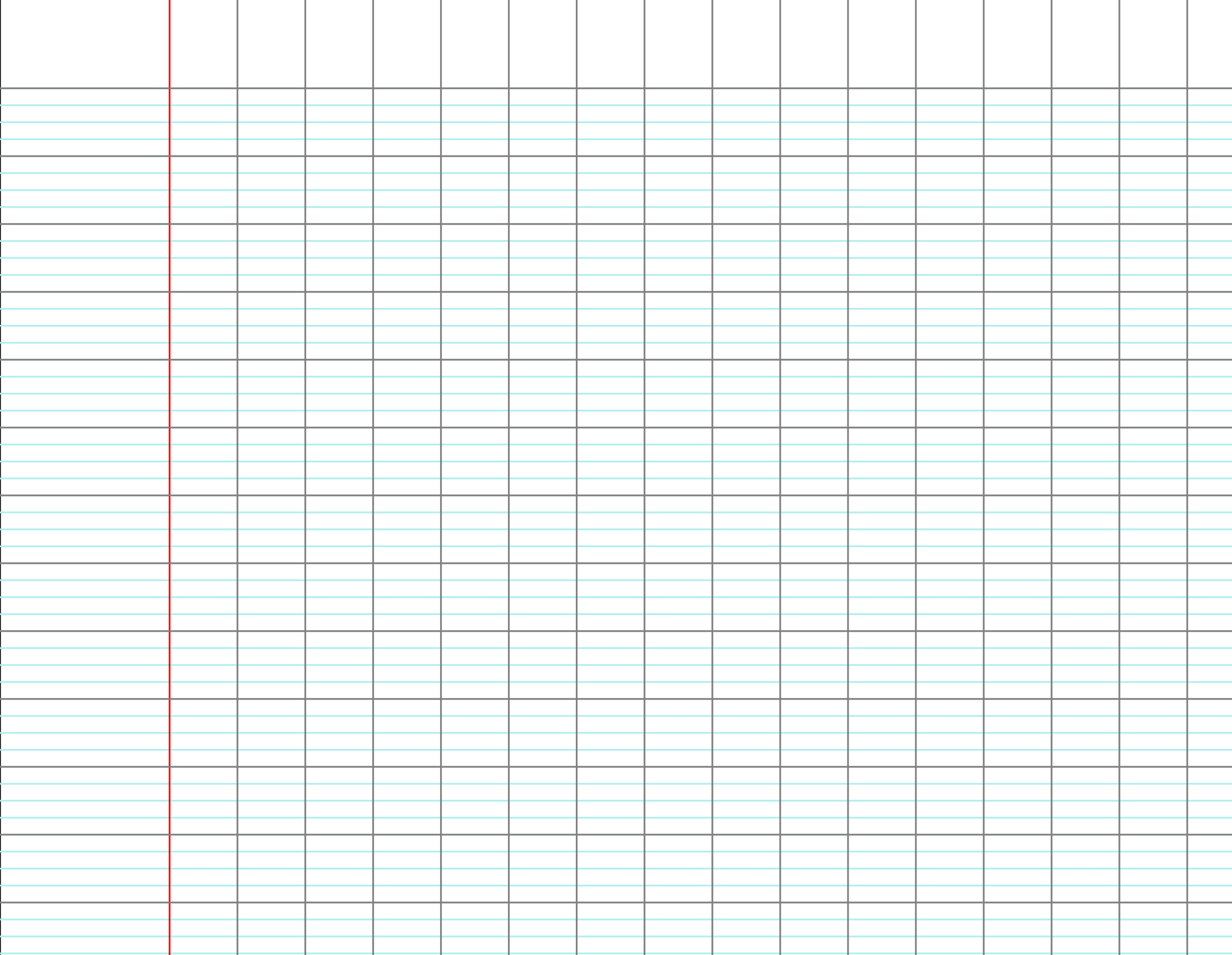 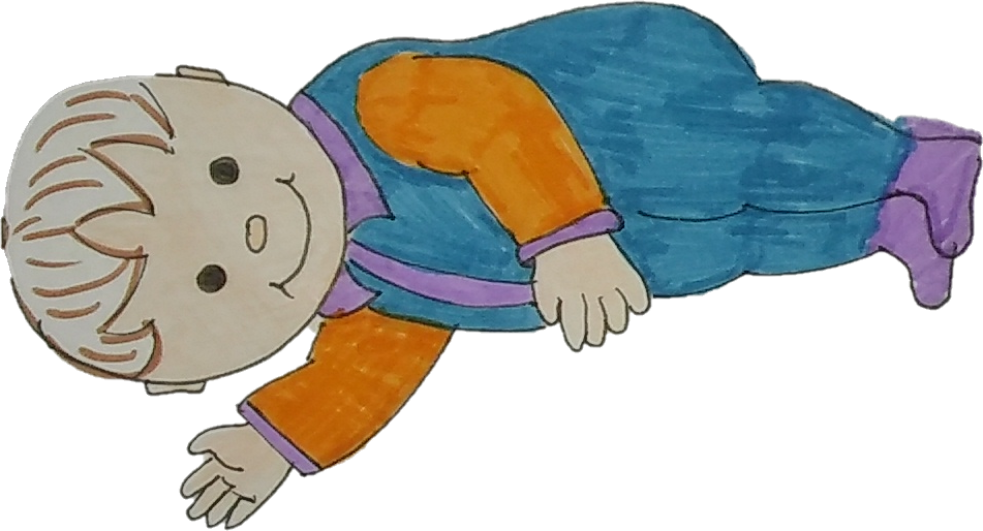 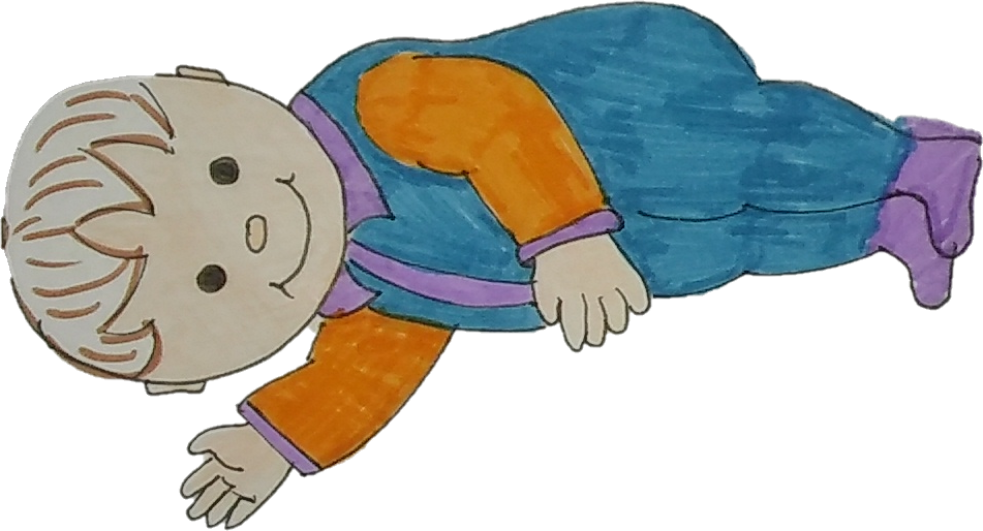 Quatrième situation
Depuis que Chloé est née, son papa la mesure chaque mois. À sa naissance, Chloé mesurait 50 cm. À trois ans, elle mesure 1 m. 
De combien a-t-elle grandi depuis sa naissance ?
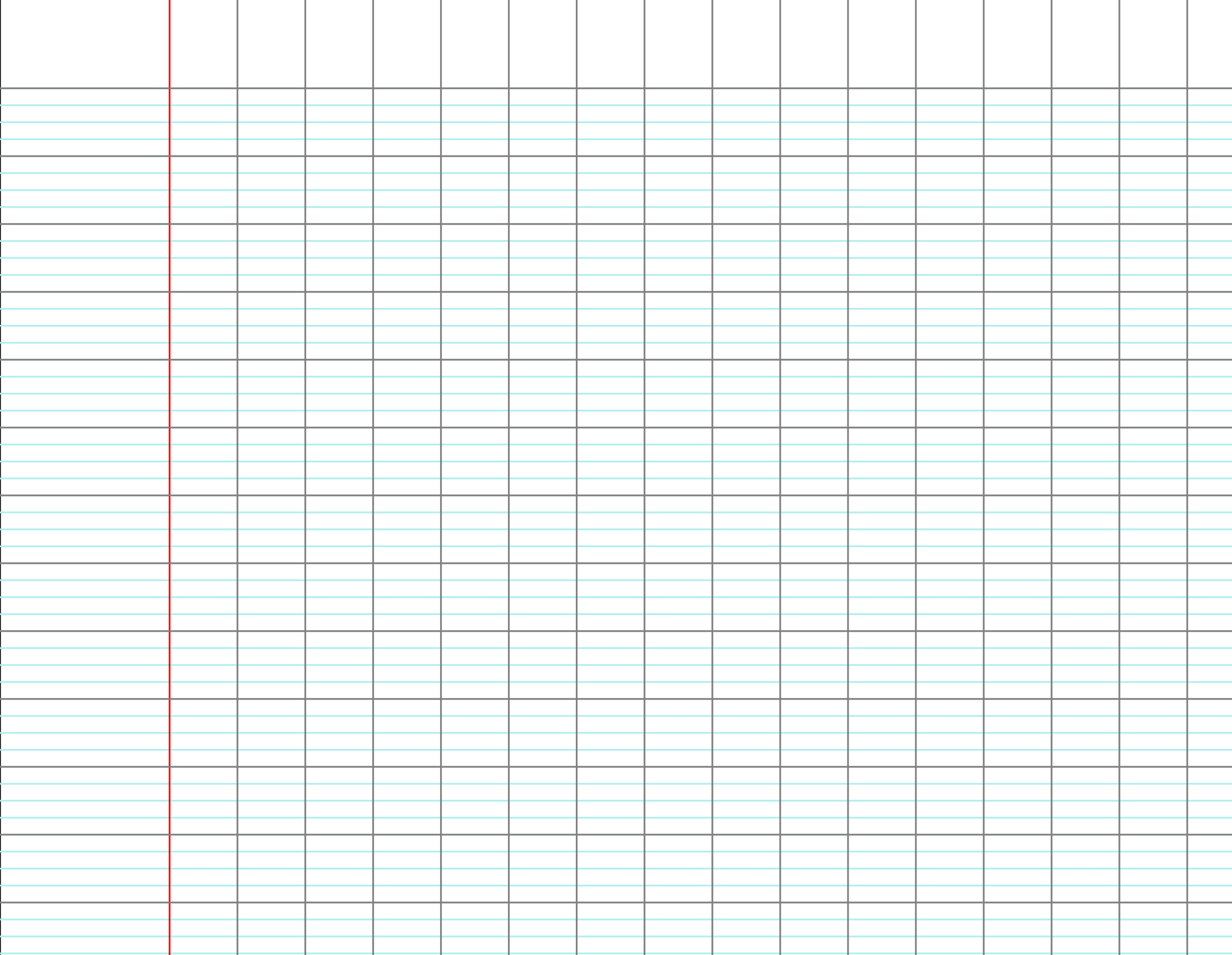 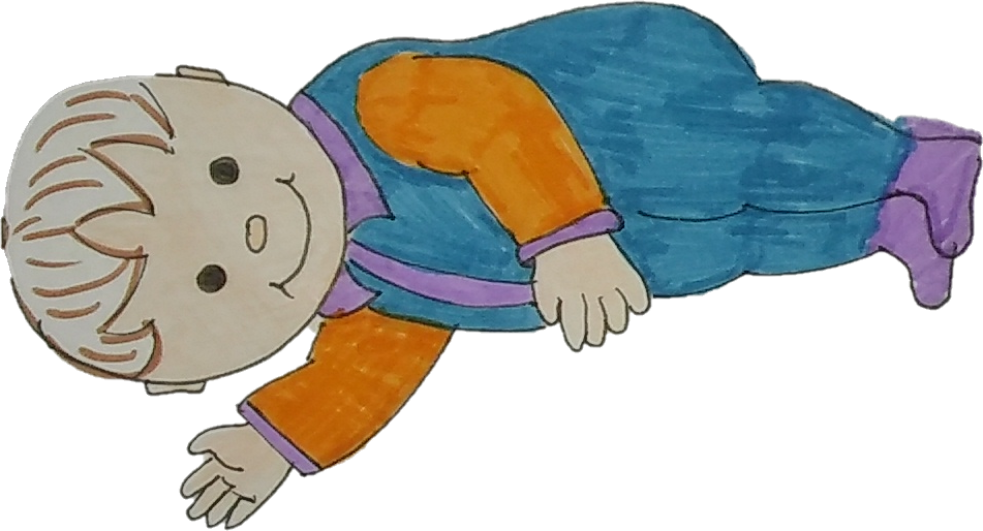 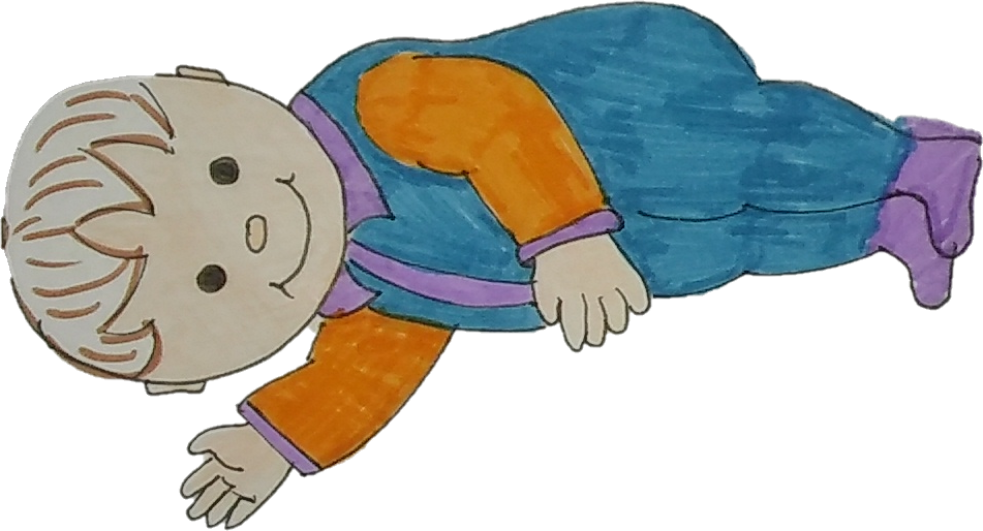 Pour t’entraîner
Depuis que Chloé est née, son papa la mesure chaque mois. À sa naissance, Chloé mesurait 50 cm. À deux ans, Chloé mesure 85 cm. 
De combien a-t-elle grandi depuis sa naissance ?
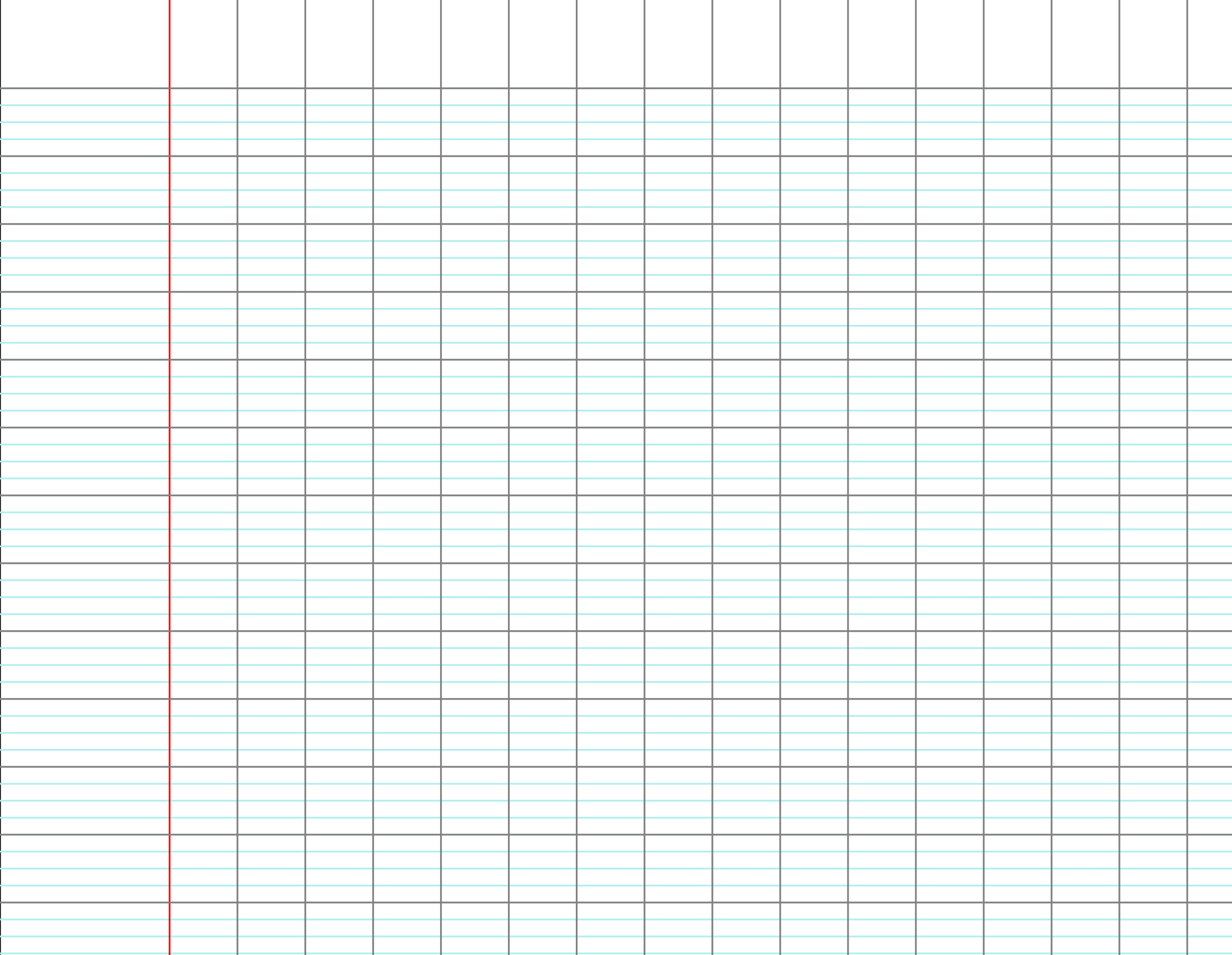 Calcul mental
Révision  sommes inférieures à 100
[Speaker Notes: Révision rapide des tables d’addition. Si nous avons assez de temps.]
Les cartes recto-verso
26
7 + 19
[Speaker Notes: S’il reste du temps.]
Les tables d’addition : les cartes recto-verso
27+ 9
36
Les cartes recto-verso
35 + 9
44
Les cartes recto-verso
56 + 9
65
Les cartes recto-verso
27 +29
56
Les cartes recto-verso
39 + 8
47
Les cartes recto-verso
91 + 9
100